Establishing the Learning Center as the Nucleus in a Learner Centered Institution
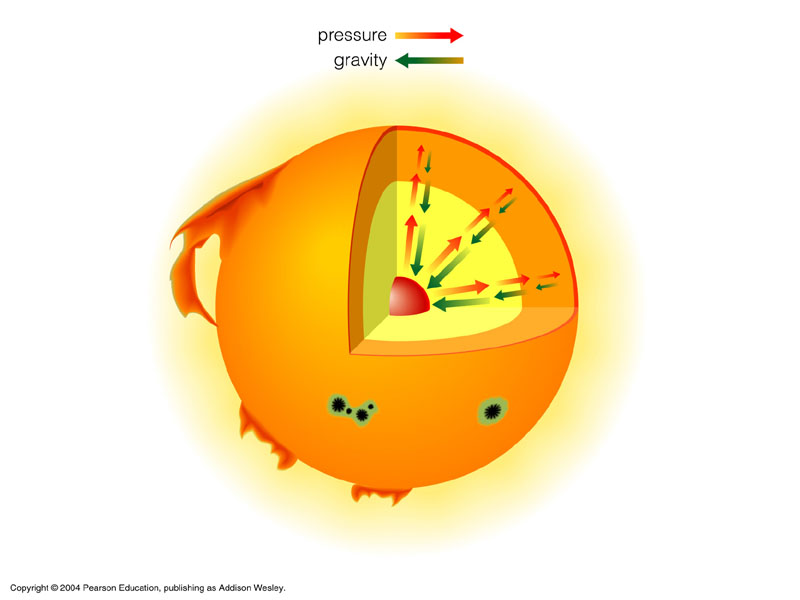 Saundra Yancy McGuire, Ph.D.
Director Emerita, Center for Academic Success
Retired Asst. Vice Chancellor & Professor of Chemistry
NCLCA  Certified Learning Center Professional - Level 4 
Elected Fellow of CLADEA, ACS, AAAS
Center for Academic Success
2004 National College Learning Center Association  Frank L. Christ Outstanding Learning Center Award
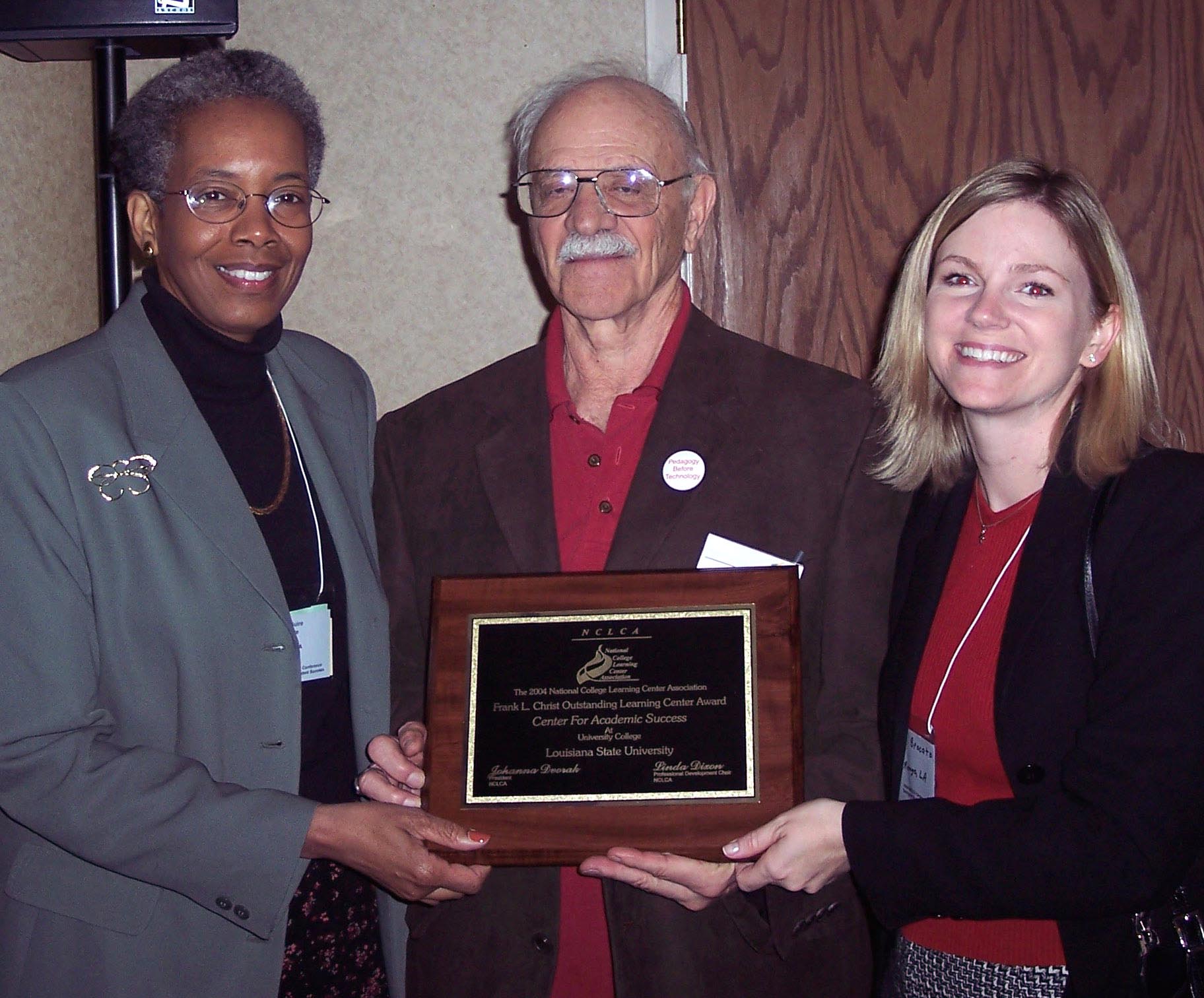 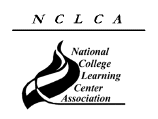 Center for Academic Success
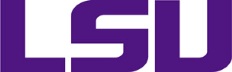 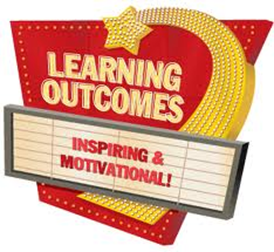 Desired Outcomes
We will be able to identify the departments, administrative units and individuals that will be allies in making the learning center the nucleus
We will be able to describe the local and national initiatives mandating the importance of the learning center
We will be able to identify specific strategies that will successfully move the learning center to a more central position on campus
We will be able to describe the first steps in an action plan that we can begin implementing immediately to move our learning center to a position of prominence
Reflection Questions
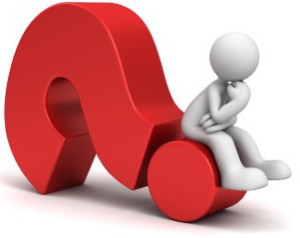 What is a major driver for making the learning center the nucleus of your institution?

What is a major barrier to making the learning center the nucleus of your institution?
Learning Support Center Potential Partners
Faculty
Student Organizations
Departments
Colleges
University Centers
Others?
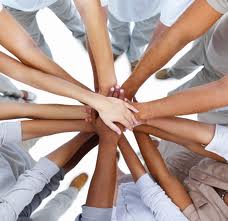 Reflection Question
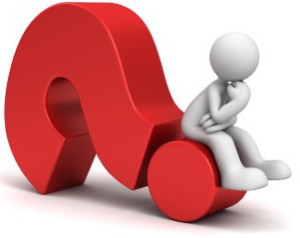 What are some important characteristics of departments that are highly regarded at your institution?
The Role of Learning Support Centers in Academic Improvement
Provide faculty and TA’s with information on the learning process, characteristics of their students, and  learning strategies they can teach students

Assist faculty in advising students about effective learning strategies (Absent Professor Program)

Help students identify the problem with their performance (e.g. memorizing vs understanding)

Help the institution improve retention and graduation rates (through graduate and professional programs!)
Scientific and Theoretical Bases Supporting the Learning Center Programs
Cognitive/Brain Science Principles 

Constructivist Learning Theory

Metacognition
Metacognition
The ability to:
think about your own thinking
be consciously aware of yourself as a problem solver
monitor, plan, and control your mental processing (e.g. “Am I understanding this material, or just memorizing it?”)
accurately judge your level of learning
know what you know and what you don’t know
Flavell, J. H. (1976). Metacognitive aspects of problem solving. In L. B. Resnick (Ed.), The nature of intelligence (pp.231-236). Hillsdale, NJ: Erlbaum
Reflection Questions
What’s the difference, if any, between studying and learning?

For which task would you work harder?
    A.  Make an A on the test
    B.  Teach the material to the class
Power of Teaching to Master LearningClint’s Story: Baby Groot and the Licensure Exam
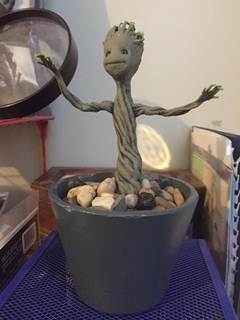 Guardians of the Galaxy
First encounter on October 29, 2015 at EKU
Email on January 18, 2016
Msg on April 14, 2016
Msg on June 11, 2016
https://www.youtube.com/watch?v=BEPbXYzE5_Y
This pyramid depicts the different levels of thinking we use when learning.  Notice how  each level builds on the foundation that precedes it.  It is required that we learn the lower levels before we can effectively use the skills above.
Bloom’s Taxonomy
Creating
Putting elements together to form a coherent or functional whole; reorganizing elements into a new pattern or structure through generating,
planning, or producing.
Evaluating
Making judgments based on criteria and standards through checking and critiquing.
Breaking material into constituent parts, determining how the parts relate to one another and to an overall structure .
Analyzing
Carrying out or using a procedure through executing, or implementing.
Applying
Constructing meaning from oral, written, and graphic messages through interpreting, exemplifying, classifying, summarizing, inferring, comparing, and explaining.
Understanding
Retrieving, recognizing, and recalling relevant knowledge from
long-term memory.
Remembering
http://www.odu.edu/educ/llschult/blooms_taxonomy.htm
The Study Cycle
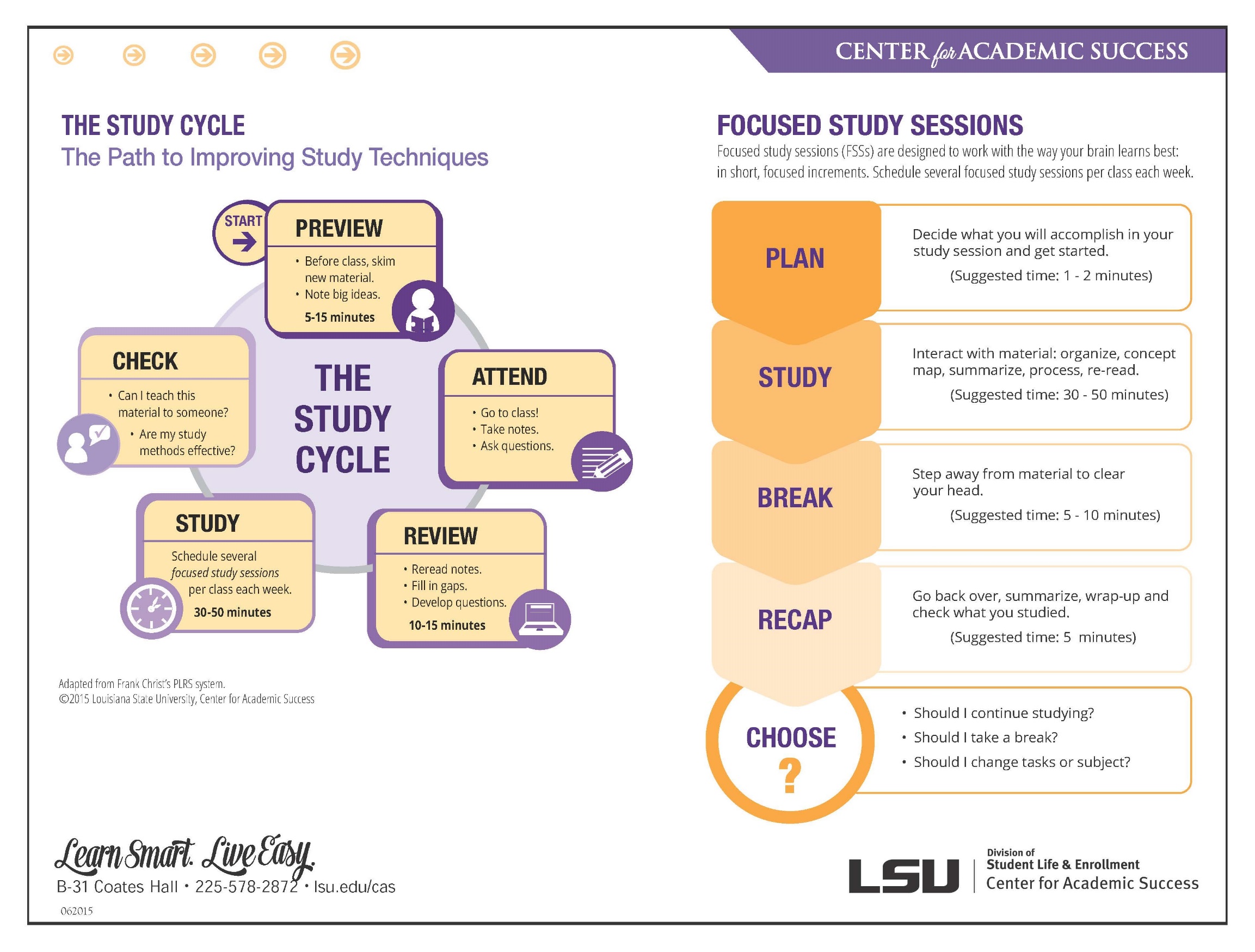 The Story of Two Students
Travis, junior psychology student
    47, 52, 82, 86			   	B in course


Dana, first year physics student
    80, 54, 91, 97, 90 (final)	   	A in course
A Reading Strategy that Works: SQ5R
Survey  (look at intro, summary, bold print, italicized words, etc.) 
Question (devise questions survey that you think the reading will answer)
Read (one paragraph at a time)
Recite (summarize in your own words)
Record or wRite (annotate in margins)
Review (summarize the information in your words)
Reflect (other views, remaining questions)
A Homework System That Can Be Taught
Study information before looking at the problems/questions
Work example problems (without looking at the solutions) until you get to the answer
Check to see if answer is correct
If answer is not correct, figure out where mistake was made, without consulting solution
Work homework problems/answer questions as if taking a test
Why Can Students Make Fast and Dramatic Increases in Performance?
It’s all about the strategies, and getting them to engage their brains!
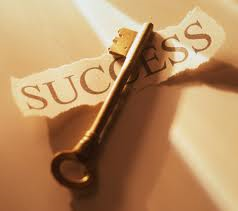 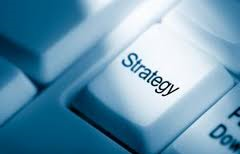 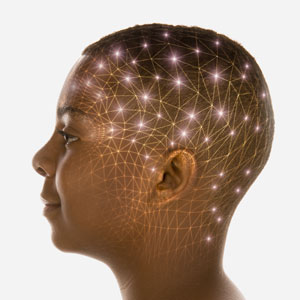 Finding Numbers in Sequential Order
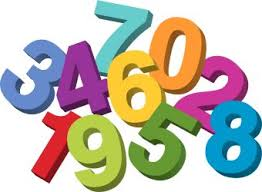 How many can you find in 
15 seconds?
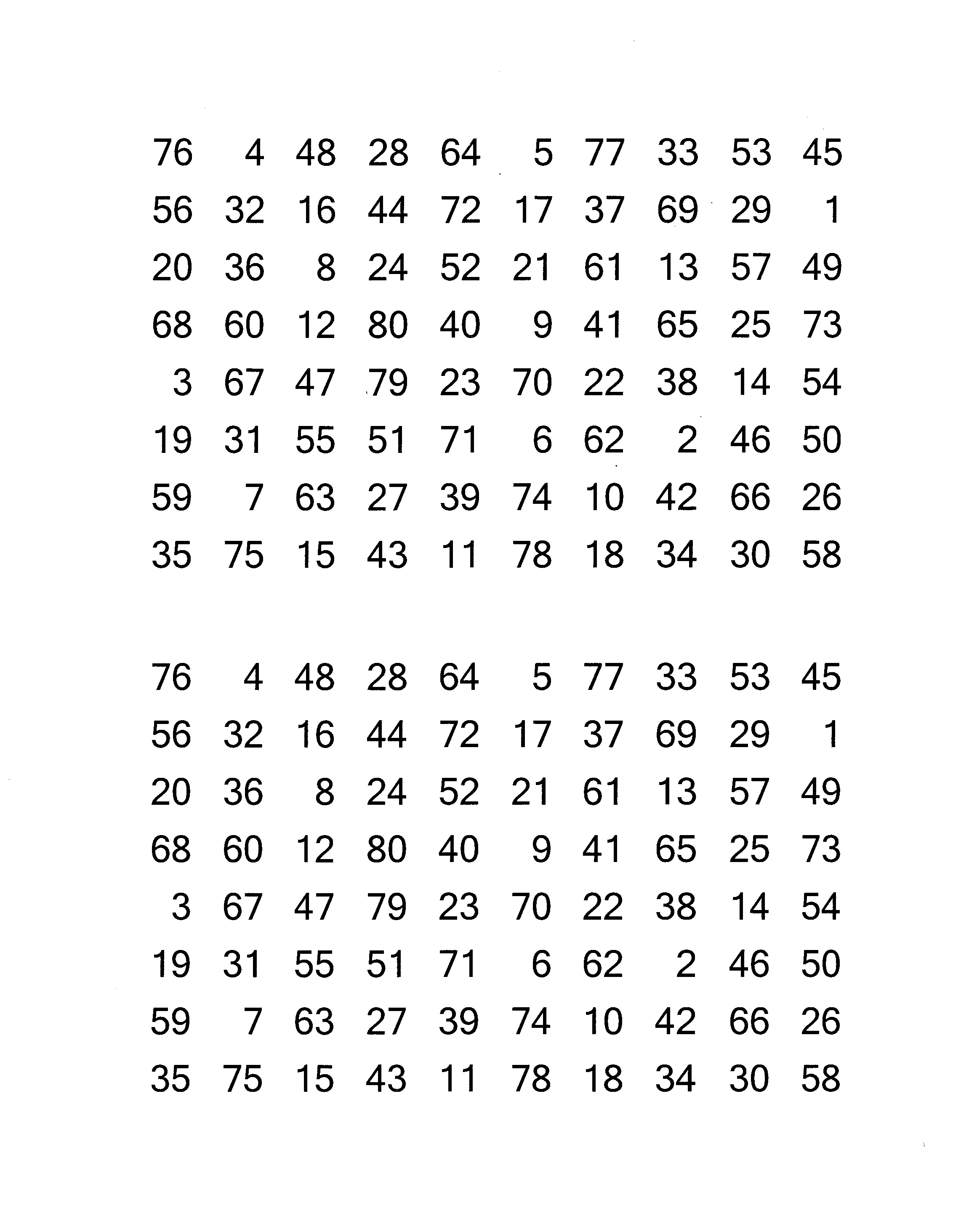 Center for Academic Success
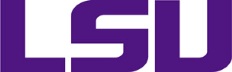 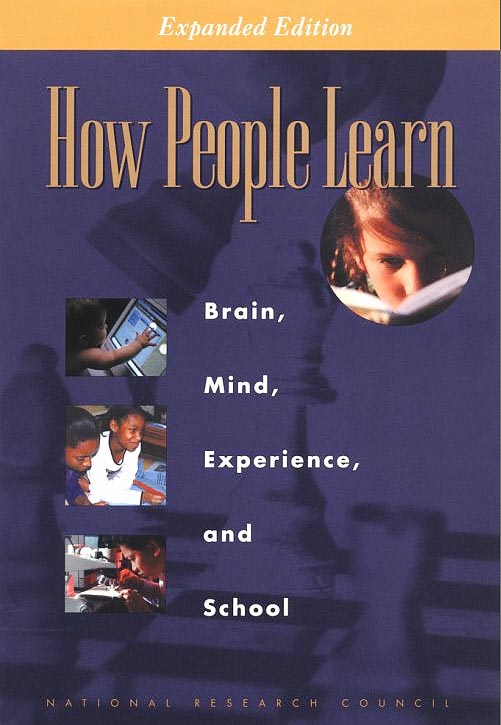 Bransford, J.D., Brown, A.L., Cocking, R.R. (Eds.), 2000.  How people learn:  Brain, Mind, Experience, and School.  Washington, DC:  National Academy Press.
How Can Learning Centers Significantly Impact Retention and Graduation Rates?
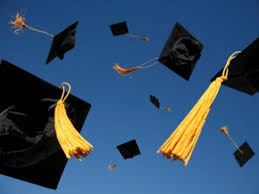 Bridge Programs
Tutoring
Supplemental Instruction
Faculty Workshops
Comparison of DFW versus FW Rates for SI
Fall 2008
Louisiana State University
Spring 2013 Statistics
42 SI Sections in:
Biology
Chemistry
Physics 
History 
Geography
Psychology
Accounting 
Economics
Geology
Kinesiology
What happens when we teach metacognitive learning strategies, Bloom’s Taxonomy, and the Study Cycle to an entire class, not just individuals?
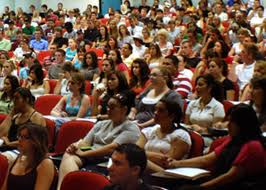 Performance in Gen Chem I in 2011 Based on One Learning Strategies Session*
Attended		Absent
Exam 1 Avg:		       	71.65%			70.45%	 
Exam 2 Avg: 		       	77.18%			68.90% 
Final course Avg*:			81.60%			70.43%
Final Course Grade:     	B		        C
The one 50-min presentation on study and learning strategies was followed by an improvement of one full letter grade
*Cook, E.; Kennedy, E.; McGuire, S. Y.  J. Chem. Educ., 2013, 90 (8),    	961–967
Performance in Gen Chem 1202 Sp 2013 Based on One Learning Strategies Session
Attended		Absent
Exam 1 Avg:		       71.33%		69.27%	 
Homework Total:	       169.8	             119.1
Final course Avg*:	       82.36%		67.71%
Final Course Grade:    B		        D
The 50-min presentation on study and learning strategies was followed by an improvement of two letter grades
Performance in Gen Chem 1202 Sp 2015 Based on One Learning Strategies Session
Attended		Absent
Exam 1, 2, 3 Avg:	         	68.14%		  	69.67%
Exam 4 Avg:		         	83.45%	 	  	75.91%
Final Exam Avg:	         	80.98%	         	75.24%
Final course Avg*: 	  	84.90%		  	78.83%
Final Course Grade:      	B		    		C
The 50-min presentation on study and learning strategies 
after exam 3 was followed by an improvement of one letter grade
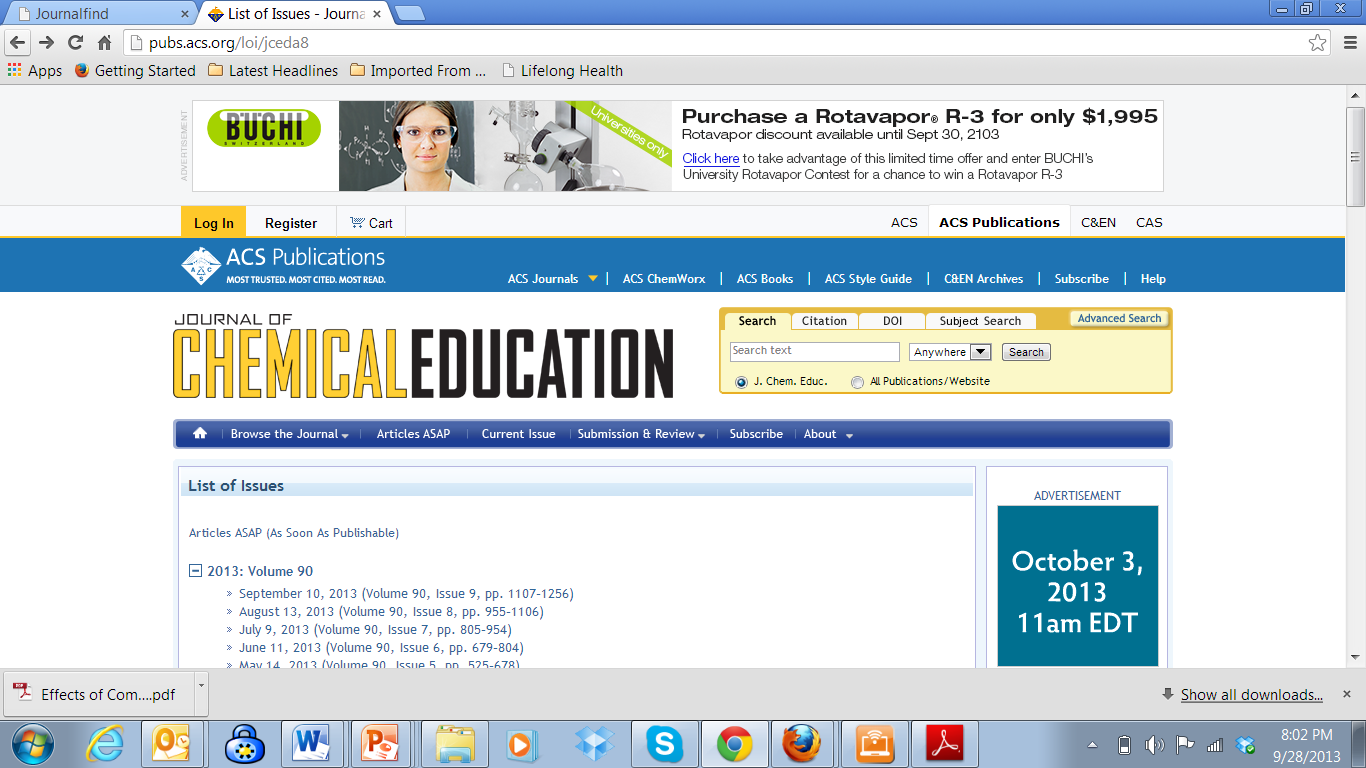 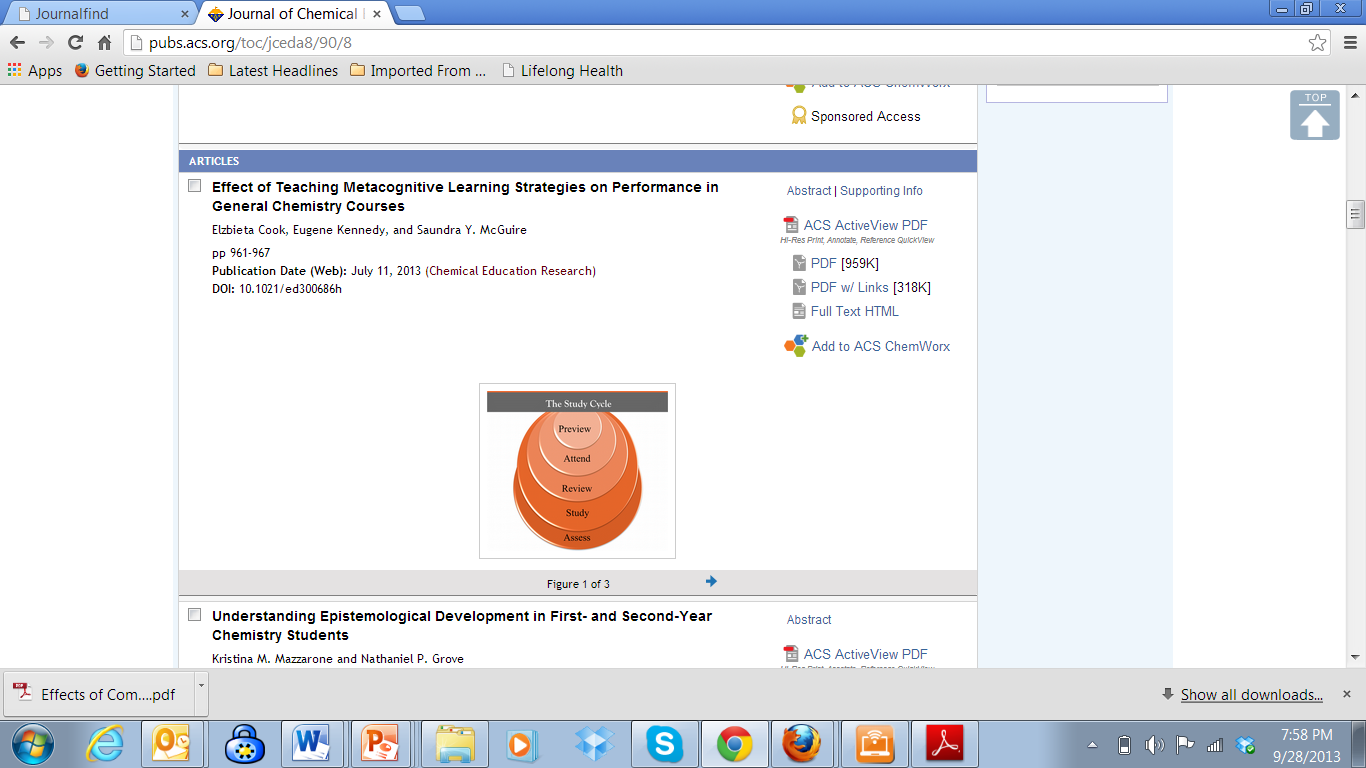 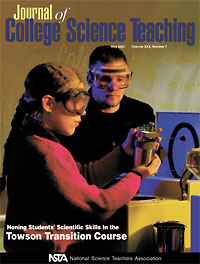 Metacognition: An Effective Tool to Promote Success 
in College Science Learning*
Ningfeng  Zhao1, Jeffrey Wardeska1, Saundra McGuire2, Elzbieta Cook2
	1Department of Chemistry, East Tennessee State University
	2Department of Chemistry, Louisiana State University

*March/April 2014 issue of JCST, Vol. 43, No. 4, pages 48-54
Professor Ningfeng Zhao’s Exam Averages
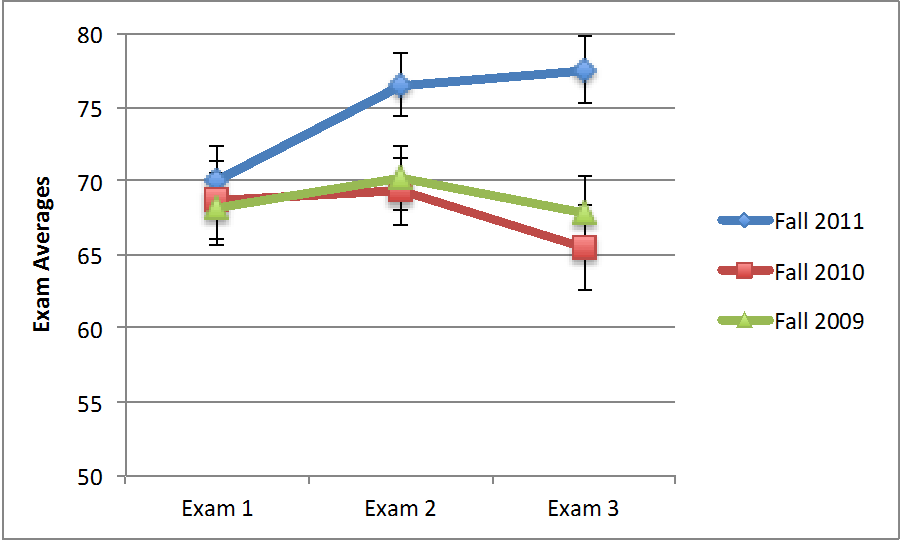 Intervention:  
One fifty minute learning strategies session after Exam 1
Zhao, N., Wardeska, J. G., McGuire, S. Y., & Cook, E. (2014). Metacognition: An effective tool to promote success in college science learning. Journal of College Science Teaching, 43(4), 48–54.
Five Barriers to LC Recognition
Mindset that it is only for remedial students
Teaching and Learning Centers that focus only on faculty development
Attitude that any good, student friendly faculty or student can effectively tutor
Learning centers that are not connected to the community of scholars in this field
The absence of a clear academic pathway to a career in this area
Location, location, location!
Ten Habits of Highly Effective LC Professionals
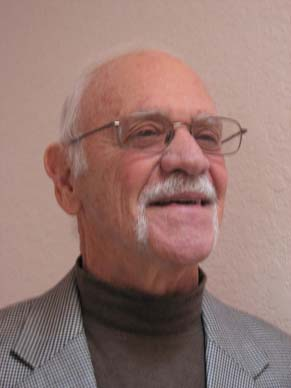 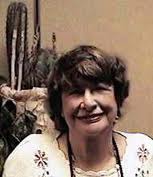 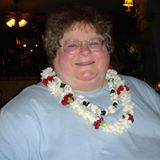 Frank L   Christ
Martha 
Maxwell
Claire Ellen Weinstein
How many have you adopted?
Present workshops at accreditation body meetings (SACS, WASC, NEASC)
Publish in learning center and discipline specific journals (with faculty)
Obtain NCLCA leadership certification; certify tutors; apply the CAS standards; etc.
Present center work at meetings outside of the learning center community (POD, NISOD, discipline specific meetings)
Offer to help the daughter, son, or other relative of an influential administrator
Develop a message that is NOT threatening to faculty, and present faculty development workshops
Get recognition for learning center professionals and learning centers
Work with all students – first year through graduate school, Greeks, Honor Societies, etc.
Partner with other units on campus to secure funding (e.g. Student Success & Retention, Research faculty)
Become active in national organizations such as NCLCA (nclca.org) and CRLA (crla.net)
www.lsche.net
 an invaluable resource
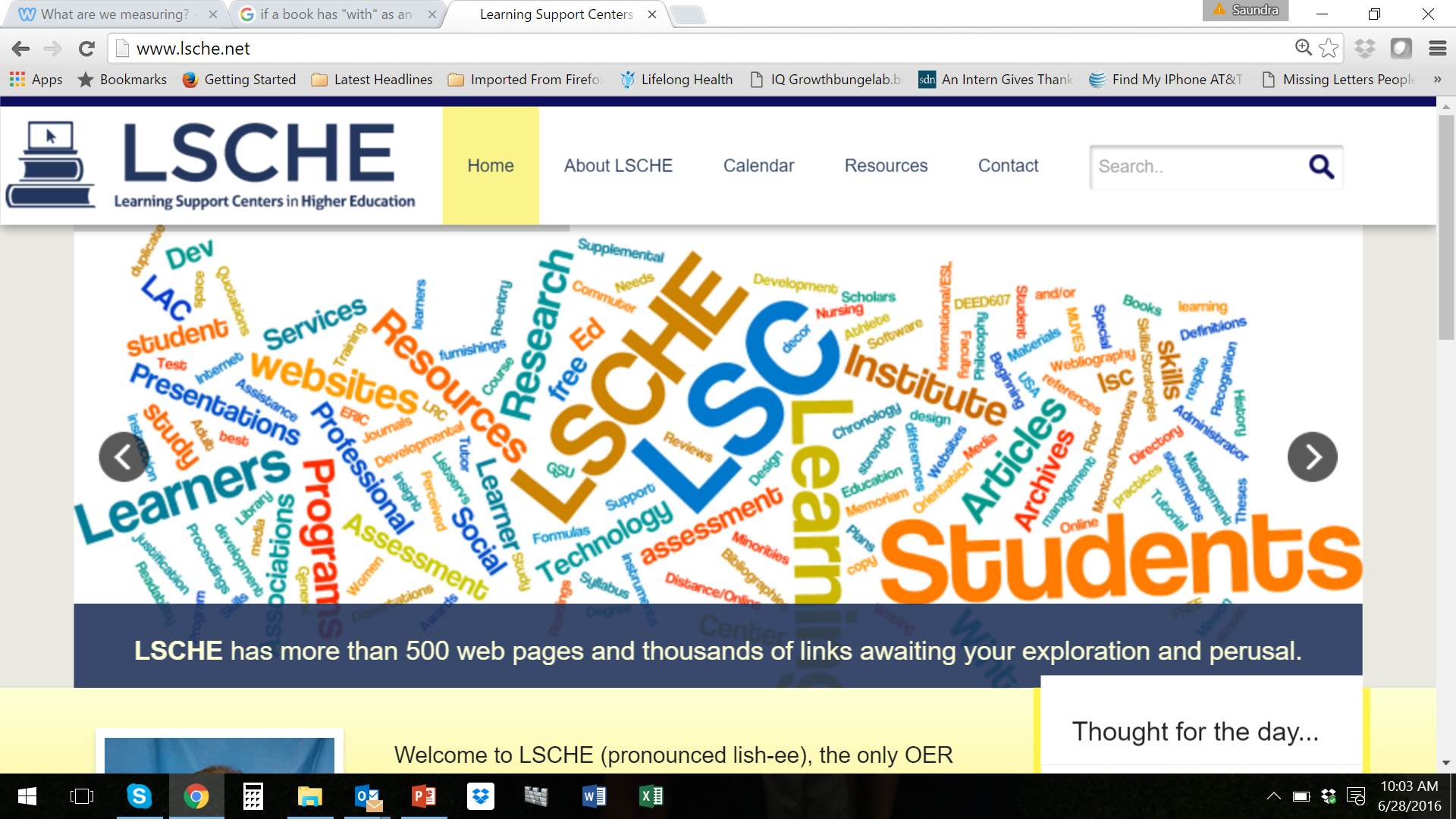 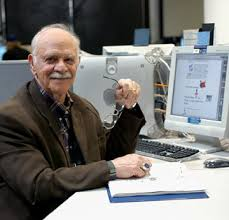 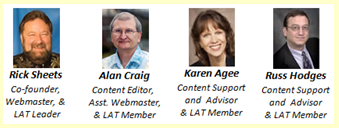 LSCHE Founders
Frank L. Christ
LRNASST-L Archives – A Rich Source of Information!
https://lists.ufl.edu/archives/lrnasst-l.html
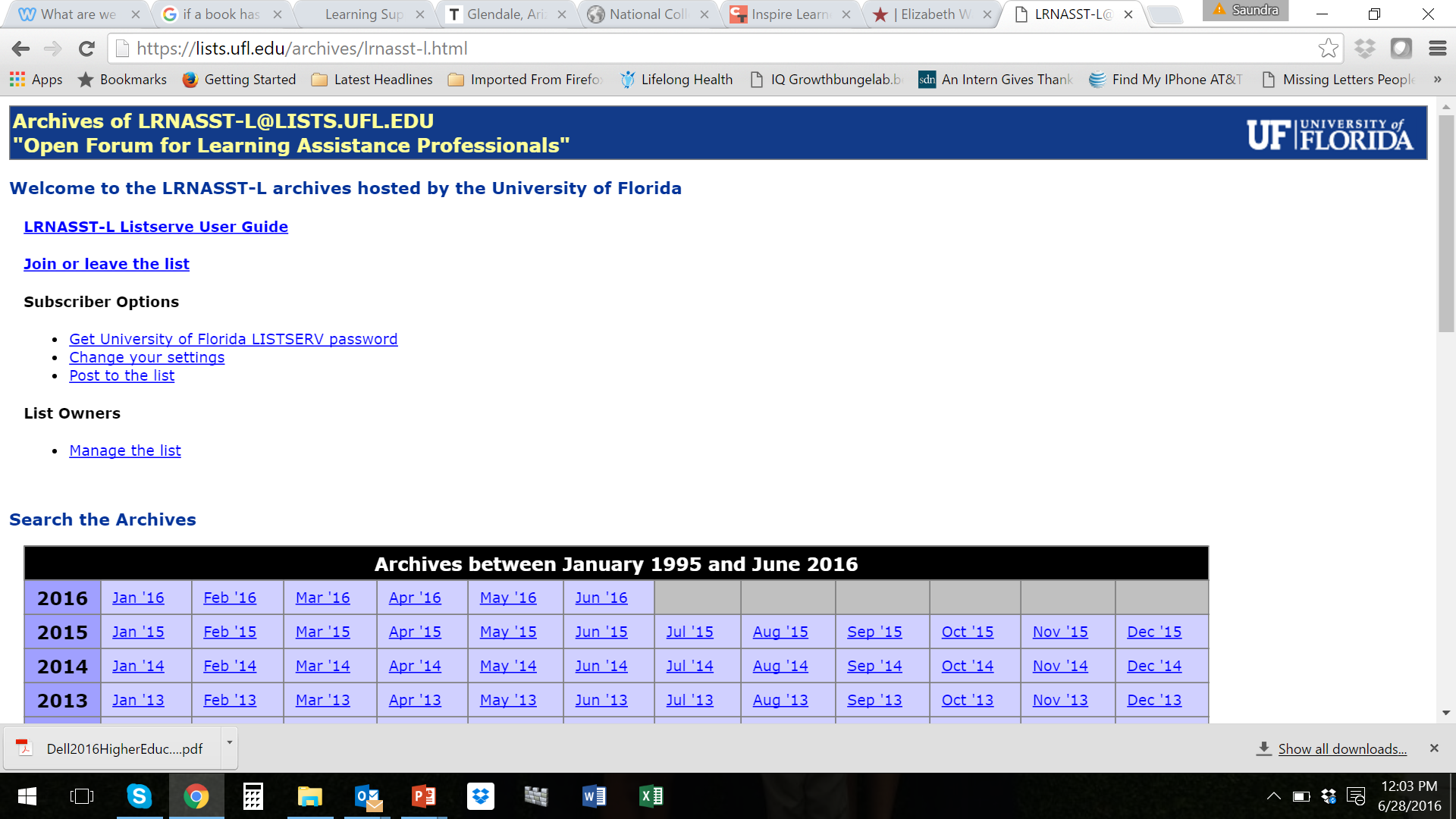 Thanks to Winnie Cooke for hosting LRNASST-L!
Great Reference found on LSCHE website
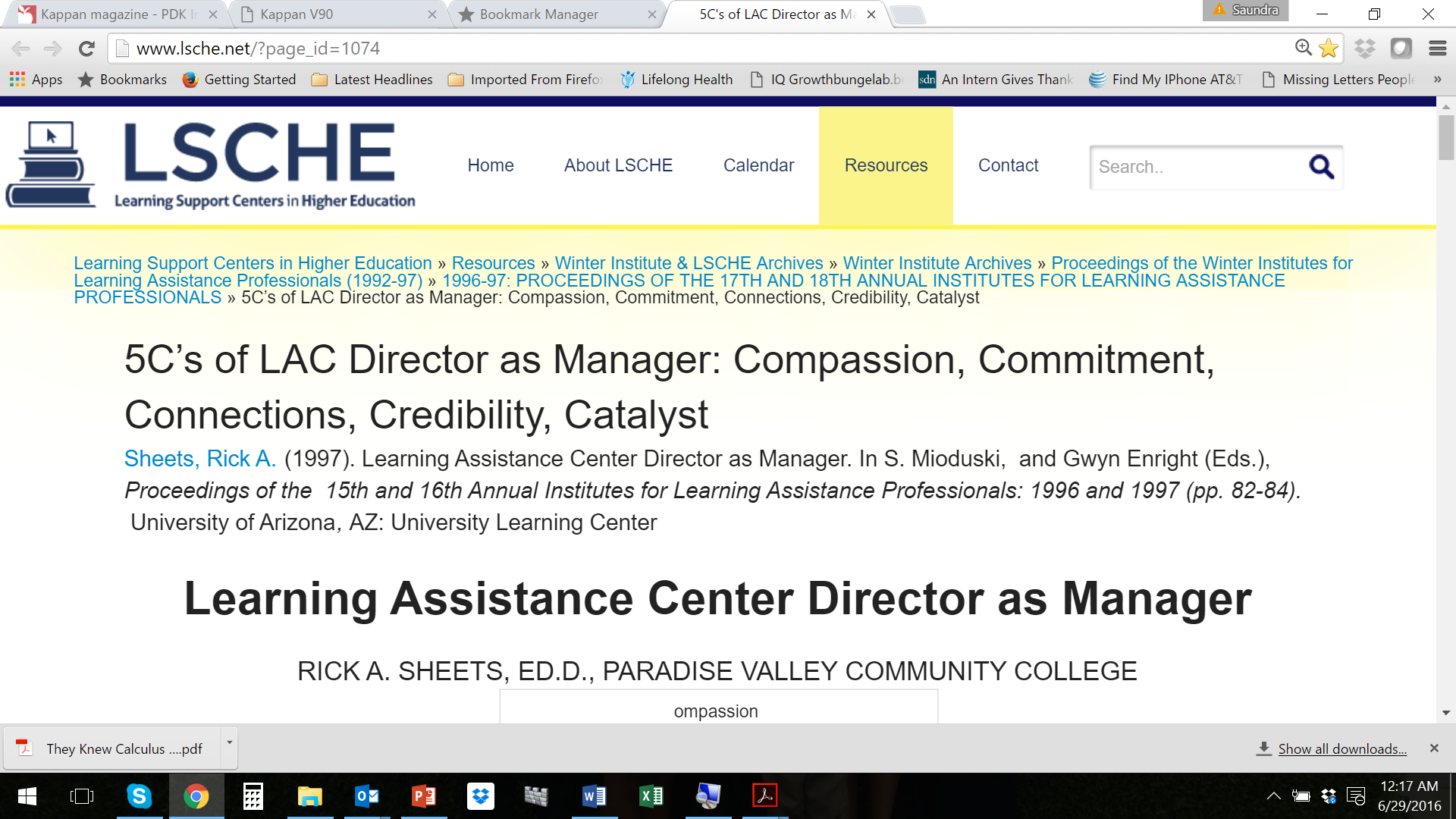 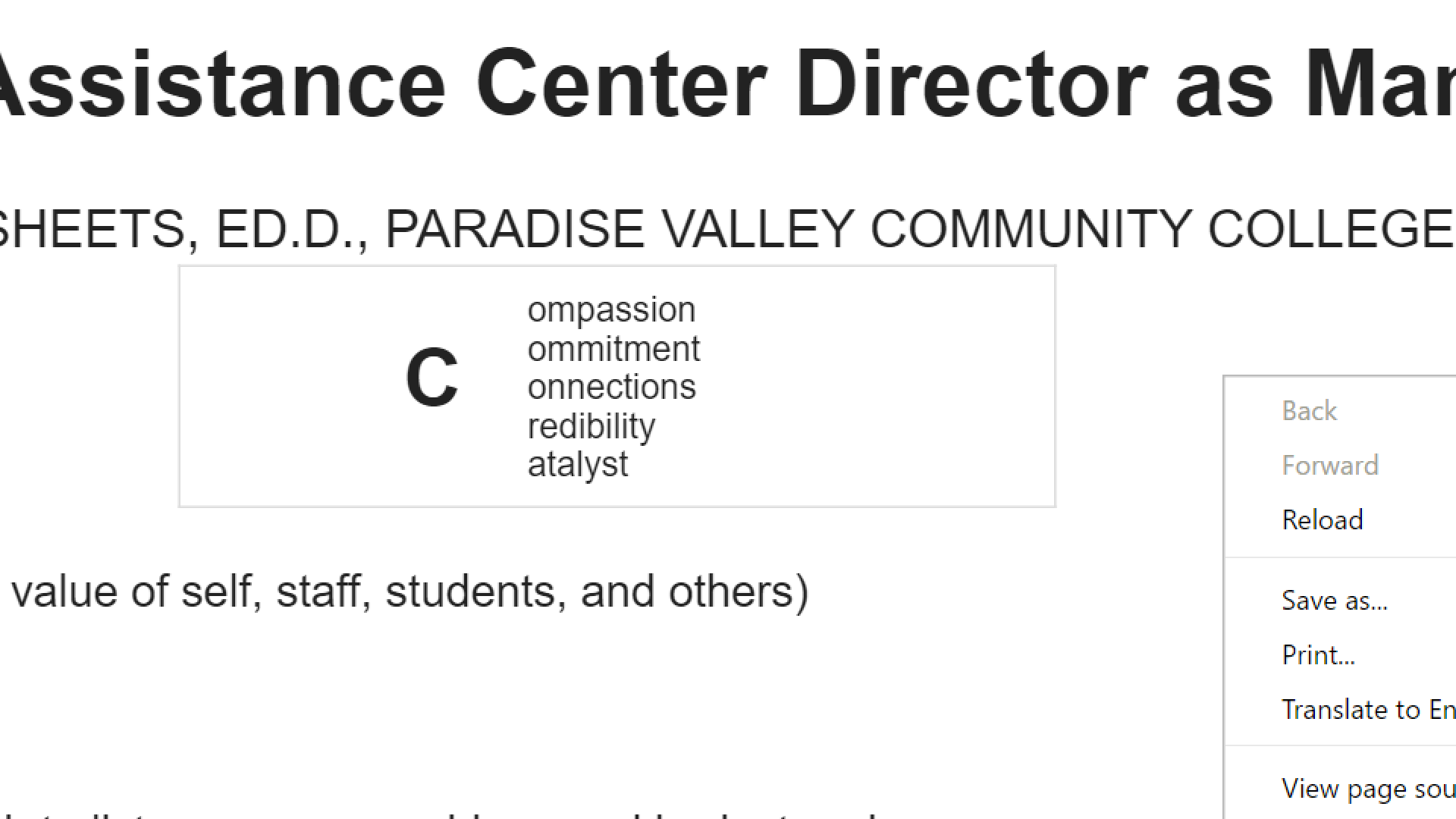 Questions to Answer
What are the characteristics of your institution and learning center (or services)
Who will be involved in moving to the center?
What actions need to be taken?
What human and financial resources will be needed?
How will you go about getting them?
What will success look like?
We can significantly increase the influence of the learning center!
Our institutions must value what LSCs do for ALL students
LSCs must partner with other units
LSCs must continue to be data informed, and present the data to others
LSCs must continue to improve services 
LSCs must increase their presence on the national stage and pursue national and international recognition
LSU Center for Academic Success Recognitions
2015 NCLCA Learning Center of Excellence
2015 Division of SLE Innovation Award
2015 Division of SLE Assessment Award
2013 NASPA Promising Practices between Academic and Student Affairs Award
2012 International SI Leader Award 
2012 Division of SLE Model Collaboration Award for Academic Intervention Team
2011 Division of SLE Model Collaboration Award for Success Quest
2010 NASPA Program Excellence Award for IMPACT
2004 Frank Christ Outstanding Learning Center Award
2000 Learning Support Centers in Higher Education (LSCHE) Outstanding Web Portal
Additional Useful Websites
www.howtostudy.org
www.drearlbloch.com
www.cas.lsu.edu
www.oncourseworkshop.com
www.khanacademy.org
Other learning support center sites
References
Bruer, John T. , 2000.  Schools For Thought:  A Science of Learning in the Classroom. MIT Press.
Burns, James MacGregor, 1978. Leadership. New York:  Harper and Row.
Bransford, J.D., Brown, A.L., Cocking, R.R. (Eds.), 2000.  How people learn:  Brain, Mind, Experience, and School.  Washington, DC:  National Academy Press.
Christ, F. L., 1997. Seven Steps to Better Management of Your Study Time*.  Clearwater, FL: H & H Publishing
Doyle, Terry, Zakrajsek, Todd. 2013. The New Science of Learning: How to Learn in Harmony With Your Brain. Sterling, VA: Stylus
Ellis, David, 2014. Becoming a Master Student. Boston: Cengage Learning
References continued
Halpern, D.F and Hakel, M.D. (Eds.), 2002. Applying the Science of Learning to University Teaching and Beyond. New York, NY: John Wiley and Sons, Inc.
Medina, John. 2008. Brain Rules. Seattle, WA: Pear Press. 
Nilson, Linda, 2004.  Teaching at It’s Best:  A Research-Based Resource for College Instructors. Bolton, MA:  Anker Publishing Company.
Taylor, S. (1999). Better learning through better thinking: Developing students’ metacognitive abilities. Journal of College Reading and Learning, 30(1), 34ff. Retrieved November 9, 2002, from Expanded Academic Index ASAP. 
Zull, James (2004).  The Art of Changing the Brain. Sterling, VA: Stylus Publishing.
A New Reference
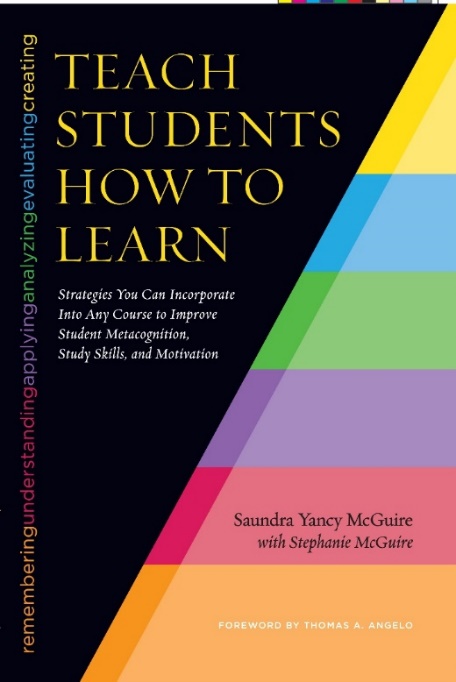 2016 CRLA One Book One Conference Selection

Available at 2016 NCLCA Conference Bookstore 
(https://squareup.com/store/nclca)
McGuire, S.Y. & McGuire, S.N.  (2015). Teach Students How to Learn: Strategies You Can Incorporate into Any Course to Improve Student Metacognition, Study Skills, and Motivation. Sterling, VA: Stylus
Acknowledgements
Colleagues at LSU, especially the Center for Academic Success, the Division of Student Life and Enrollment, and the Department of Chemistry
Sarah Baird, former CAS learning strategist 
National College Learning Center Association (NCLCA)
College Reading and Learning Association (CRLA)
Dr. Frank Christ
The Professional and Organizational Development Network (POD)
The many students who have proven to us that metacognitive strategies really do work!